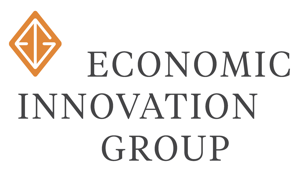 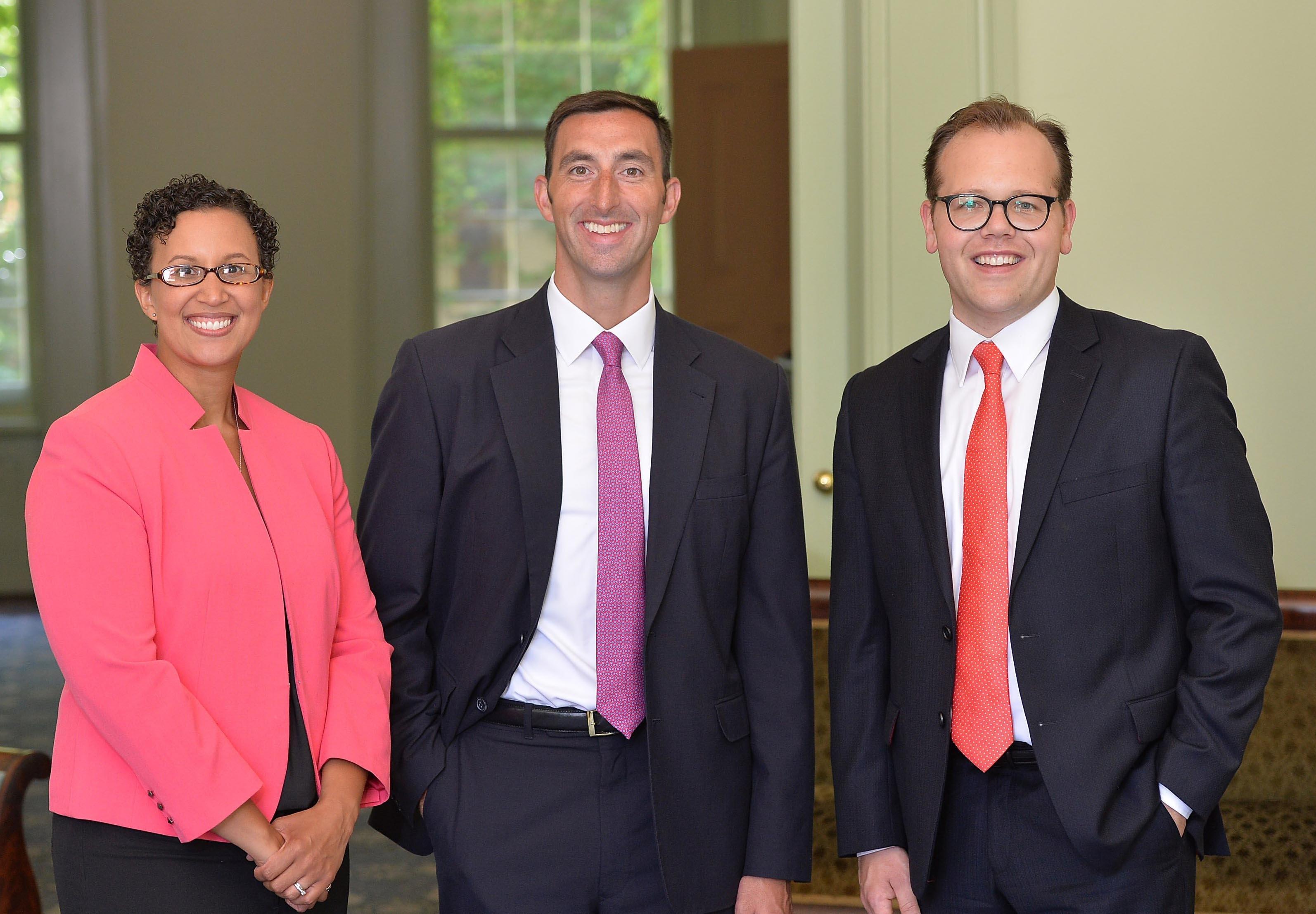 Erie, PA:  A City Comes Together to Unlock its Potential featuring John Persinger – CEO, Erie Downtown Development CorporationOpportunity Zones Webinar SeriesAugust 27, 2019
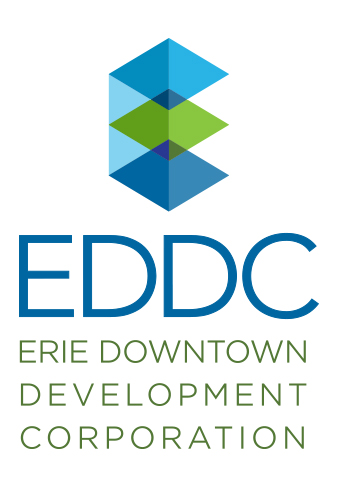 Updates from the Economic Innovation Group
Resources on Our Website:
Opportunity Zones Facts and Figures
Coverage from Erie Homecoming 2019
EIG Applauds $60 million in New Opportunity Zone Investments 
Erie’s Time is Now: Erie Homecoming features Early Marks of Success in Opportunity Zones

In Case You Missed It
From Managing Decline to Building the Future - Could a Heartland Visa Help Struggling Regions? 
The Flipped Counties of 2016 Still Lagging Behind – download the report
Manufacturing’s Real, But Patchwork, Rebound – download the report
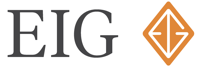 August 2019
Welcome, Erie Downtown Development Corporation
“I was born and raised here and am excited for Erie’s future. I don’t remember a time quite like this one, with so many people coming together to transform this city.”  - Mayor Joe Schember
“I’ve seen revitalization efforts come and go over the decades, but I have never been more optimistic about our future. Erie’s time is now.”- Mike Batchelor, The Erie Community Foundation
“The announcements this week prove that with the right marriage of local collaboration and smart federal policy, great things are possible. And we believe Erie is just getting started.” -  John Lettieri, Economic Innovation Group
“Erie is the national template for Opportunity Zones. We, working together, can accomplish things that others may say are not possible.” -  Congressman Mike Kelly
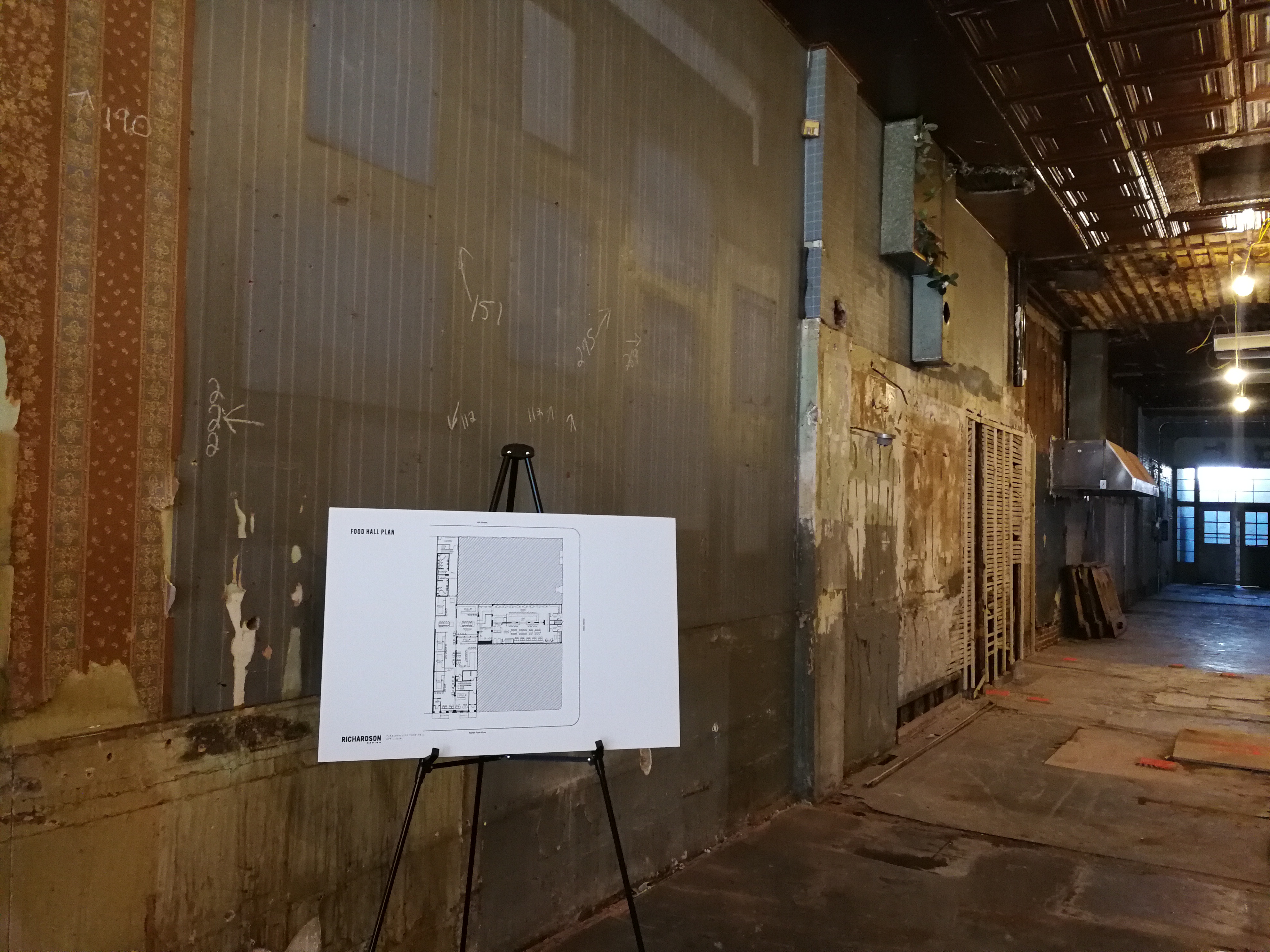 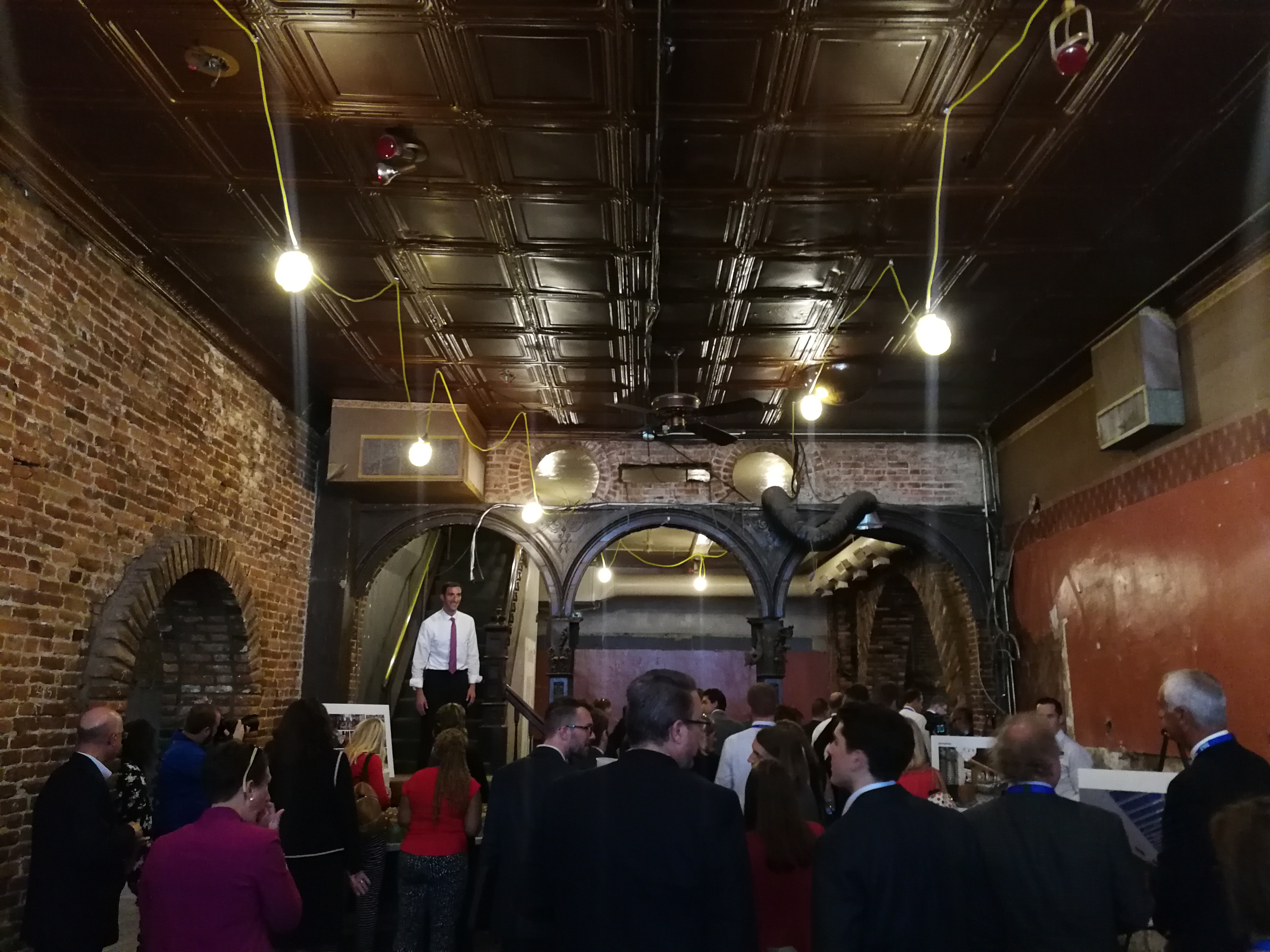 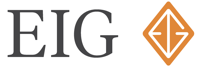 August 2019
Background on Erie: The Good
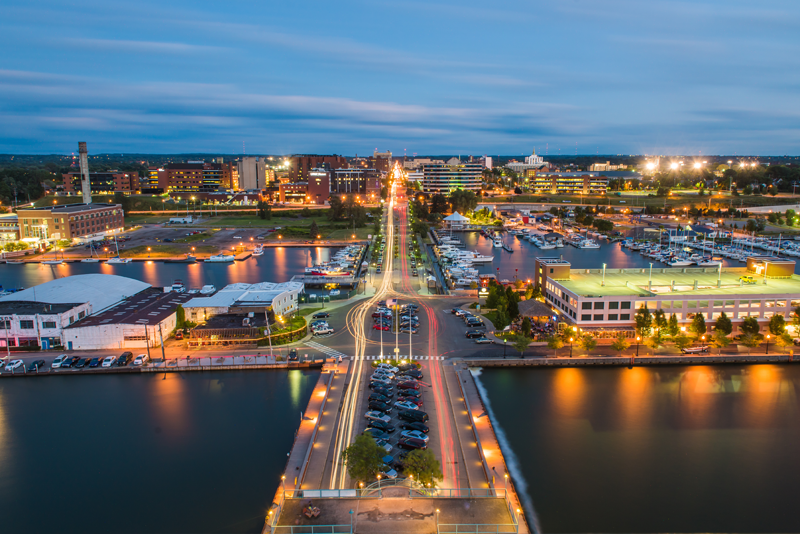 Pennsylvania’s only city on the Great Lakes (Northwest Corner of PA)

Less than a day’s drive to major metro areas: New York, Toronto, Chicago

$750 million of current investment in Erie

Engaged Public Leadership: New Mayor; State Support

New Civic Organizations: EDDC & Erie Innovation District

470 Acres of Bayfront Property – 176 Acres Primed for Development

Presque Isle – 13 miles peninsula; 4th most visited public park in U.S.

Four Colleges – 23,000+ University Students 

Diverse Population: 16% African-American; 20% New American/Immigrant/Refugee
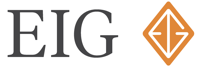 August 2019
Background on Erie: The Bad
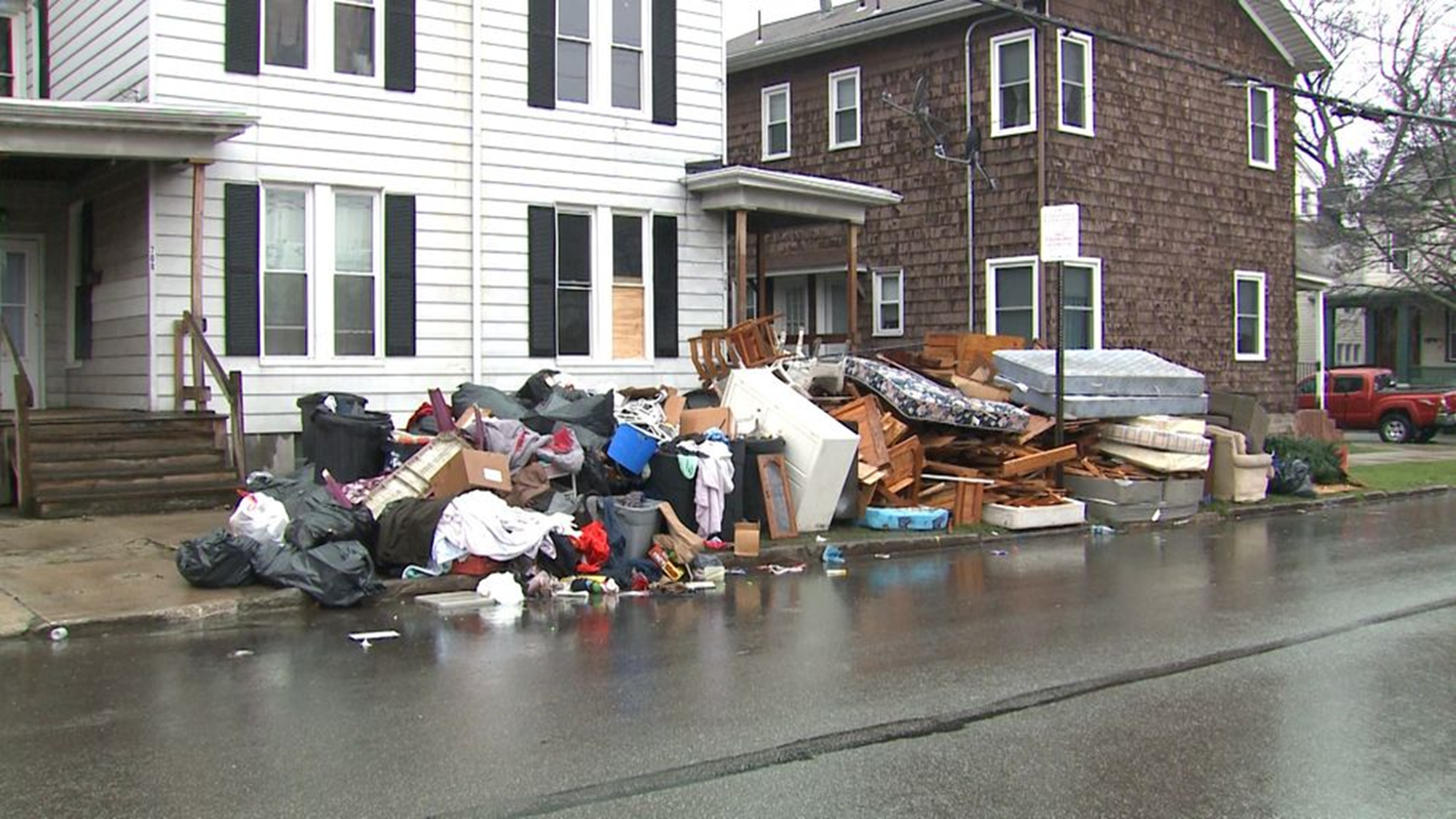 City of Erie Population Decline: 
1960 = 140,000
2010 = 101,782
2016 = 97,369
City of Erie Housing Stock: 
44,790 houses
4,700 houses are vacant
1,900 are abandoned
9,500 show signs of distress
City of Erie Poverty Rate: 26.4%
City School District in Financial Distress – Oversight from State-Appointed Financial Administrator
City of Erie Property Tax Rate is One of the Highest in the Commonwealth of Pennsylvania
3.3683%
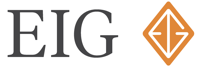 August 2019
Background on Erie: The Ugly
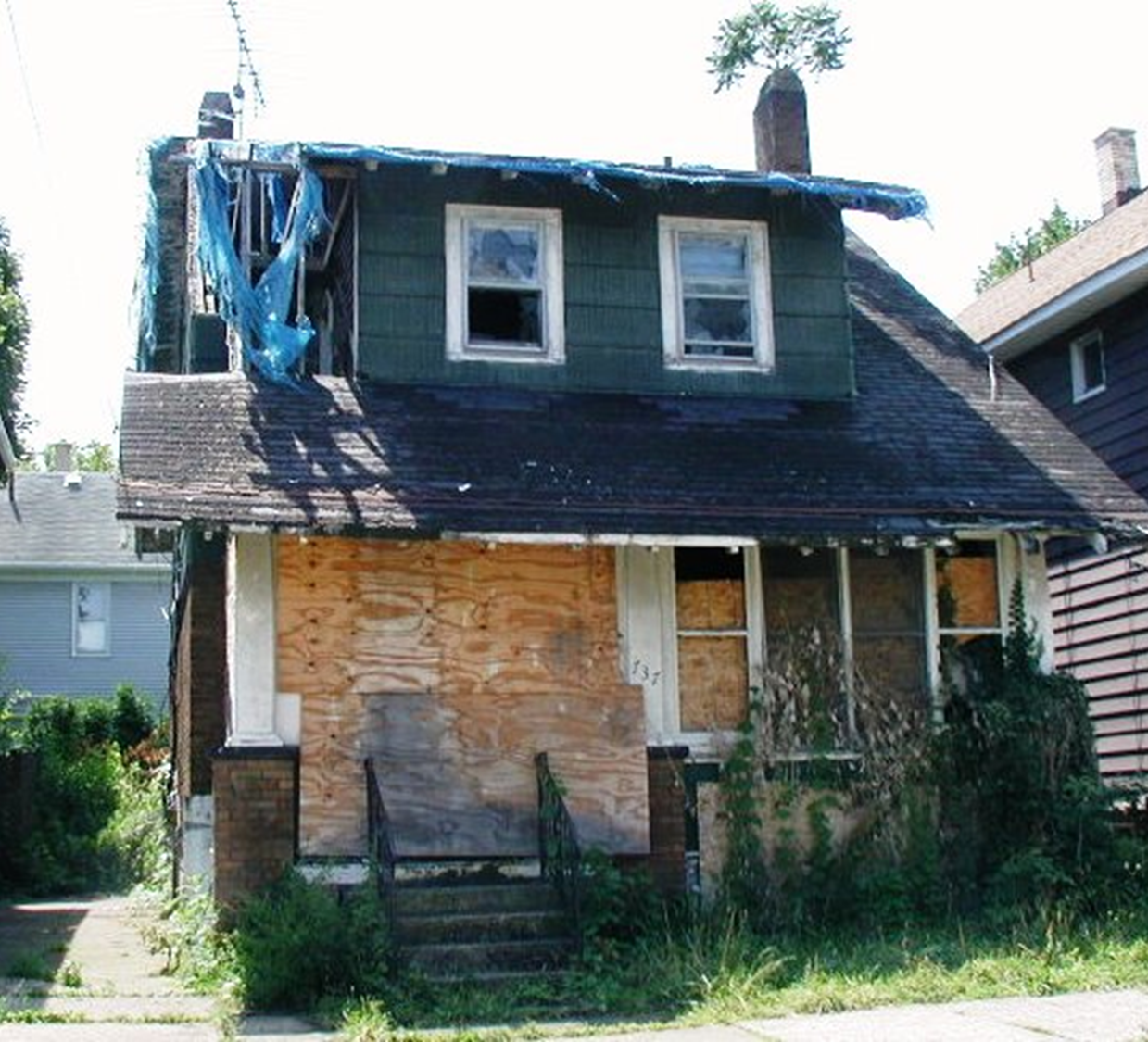 “The Worst City for African-Americans”
Wall Street 24/7 (November 2017)

16501 – Poorest Zip Code in America
Business Insider & Trulia (January 2018)

Erie Economic Growth Rate: 513 out of 515 cities
WalletHub (October 2018)

Erie Job Growth Rate (2008 – 2018): -4.6%
Urban Land Institute (December 2018)
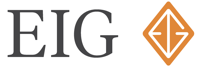 August 2019
The Delivery of Erie Refocused (Comprehensive Plan)
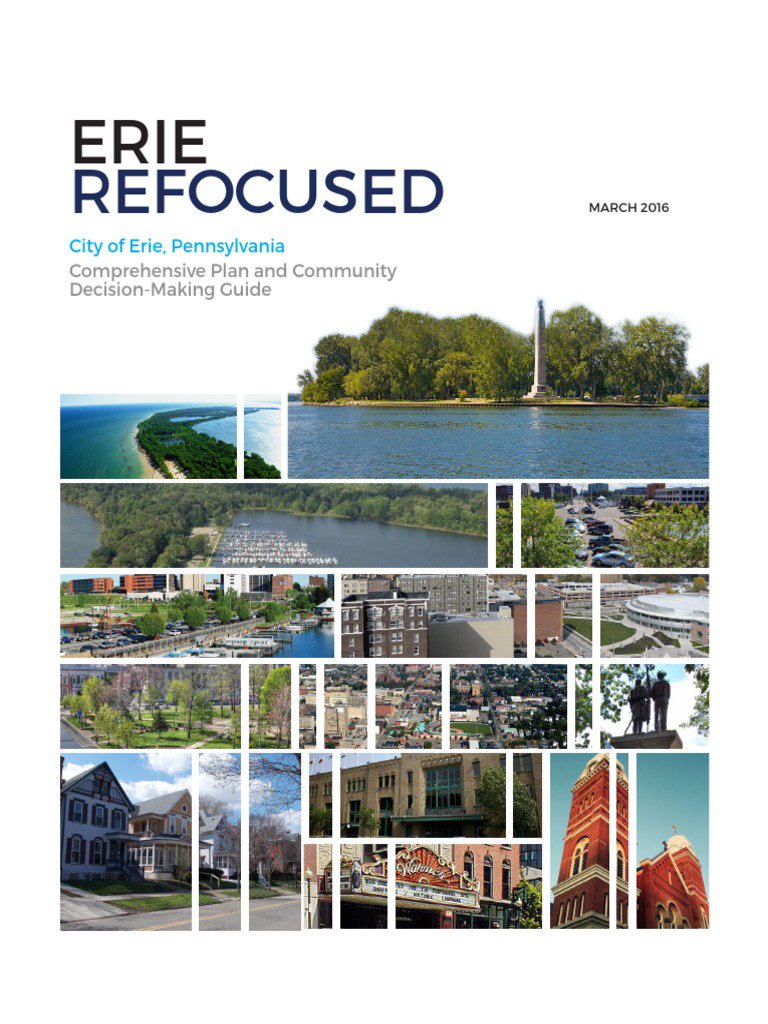 Identifies the following problems:
1.     Selling Assets Short / Opportunities for Investment
Architecture & Design
Bayfront
History of Entrepreneurialism
Community Wisdom
2.     Adherence to an Ineffective Status Quo
Mistaking Cheap for Frugal
Relying on Outside Funding
Not Engaging Citizens
Not Working Together
3.     Risk Aversion
Not Placing Bets and Losing Anyway
Who Else Has Done This?
Hedging Bets Through Half Measures
Limited Trust
Tough Choices Neither Posed Nor Made
Recommends the following action:
1.     Start in the Downtown Core.
2.     Talk to Steve Leeper & 3CDC.
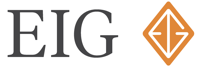 August 2019
Looking to Cincinnati as a Model
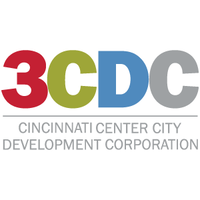 A Guiding Light from Cincinnati
Lessons Learned from 3CDC:
Start in the Core
Cluster Investments
Form a Non-Profit
Raise Private Capital
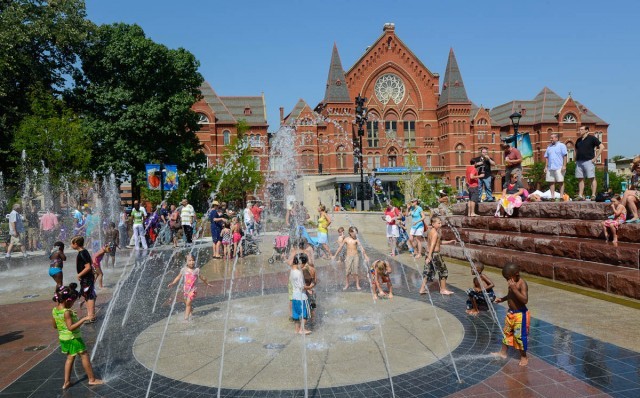 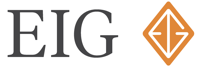 August 2019
Laying the Foundation
Erie Downtown Development Corp. (“EDDC”)
501c3 – Not-for-Profit Corp
Real Estate Acquirer & Developer
Various Contribution Levels
Executive Committee: $50,000/year for 3 years
Board and Finance Committee: $25,000/year for 3 years
Amount Raised: $2.7 million
Staff: 
CEO
VP for Finance & Development
VP for Community Engagement
Erie Downtown Equity Fund (“EDEF”)
For-Profit Pennsylvania Limited Liability Company
Provides Patient Capital
$250,000 per unit
Board of Managers: 10 units ($2,500,000)
Amount Raised: $27.25 million
No staff
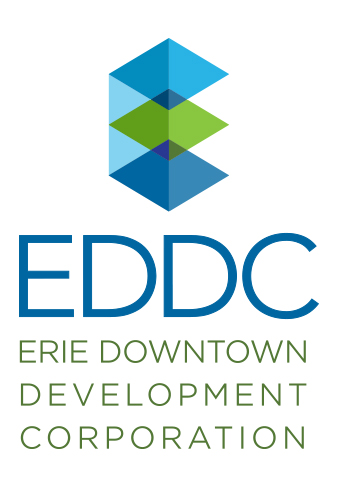 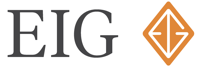 August 2019
City of Erie Opportunity Zones
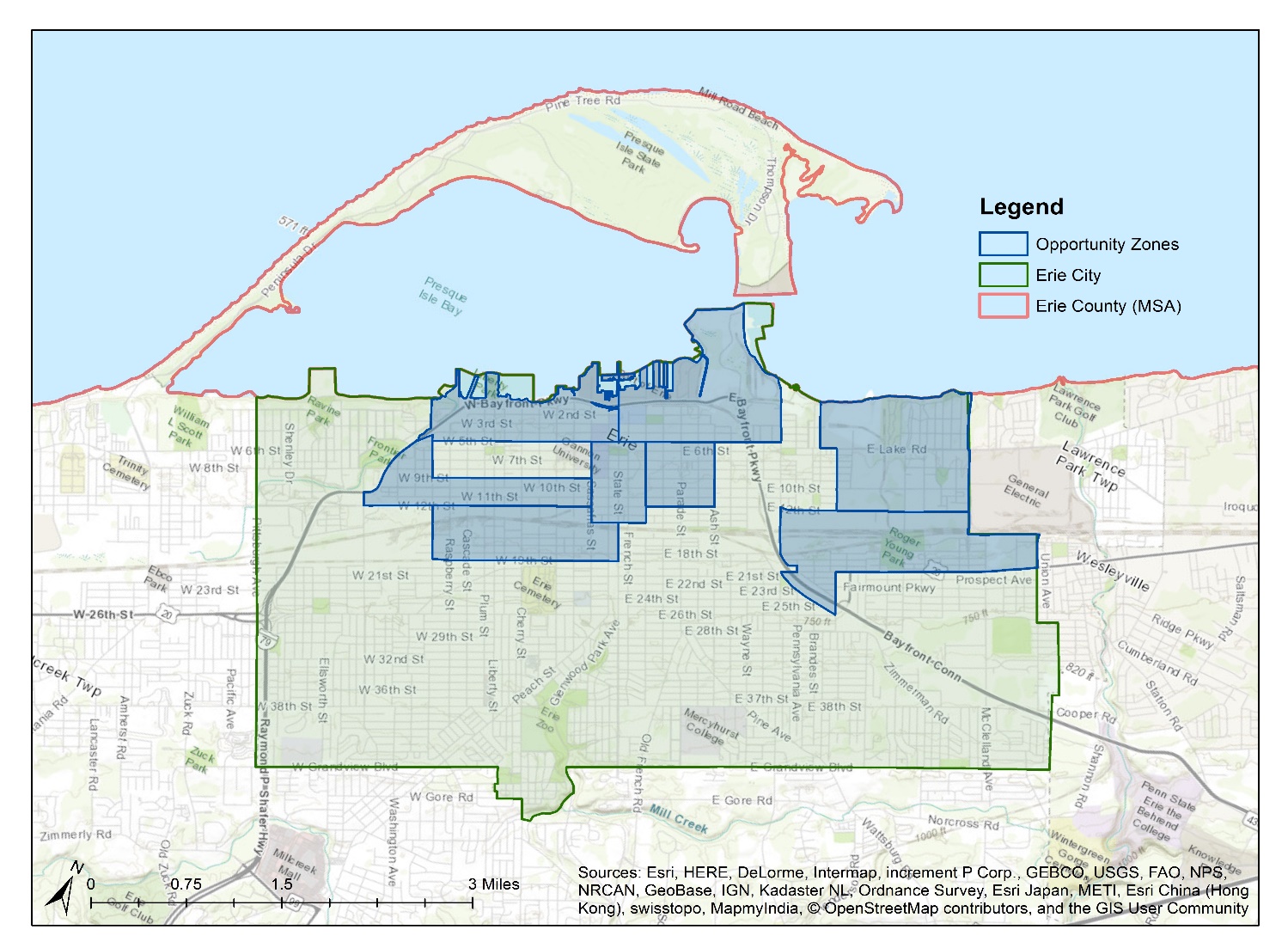 8 Opportunity Zone tracts

71 total tracts in Erie MSA 
11% of all tracts

22,561 Opportunity Zone Population
274,541 Erie MSA Population 
8.22% of the population

                                	Source:  US Census American Community Survey, US Census Planning Database (PDB)
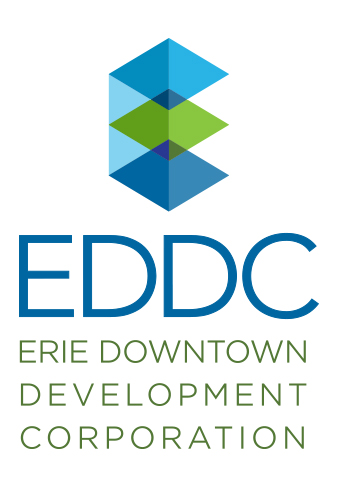 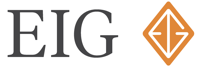 August 2019
City of Erie Opportunity Zones
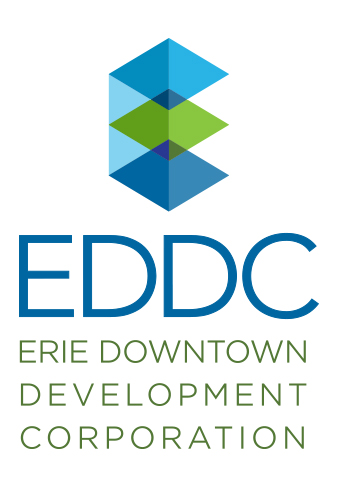 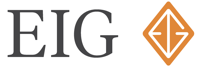 August 2019
A Proactive Community Response
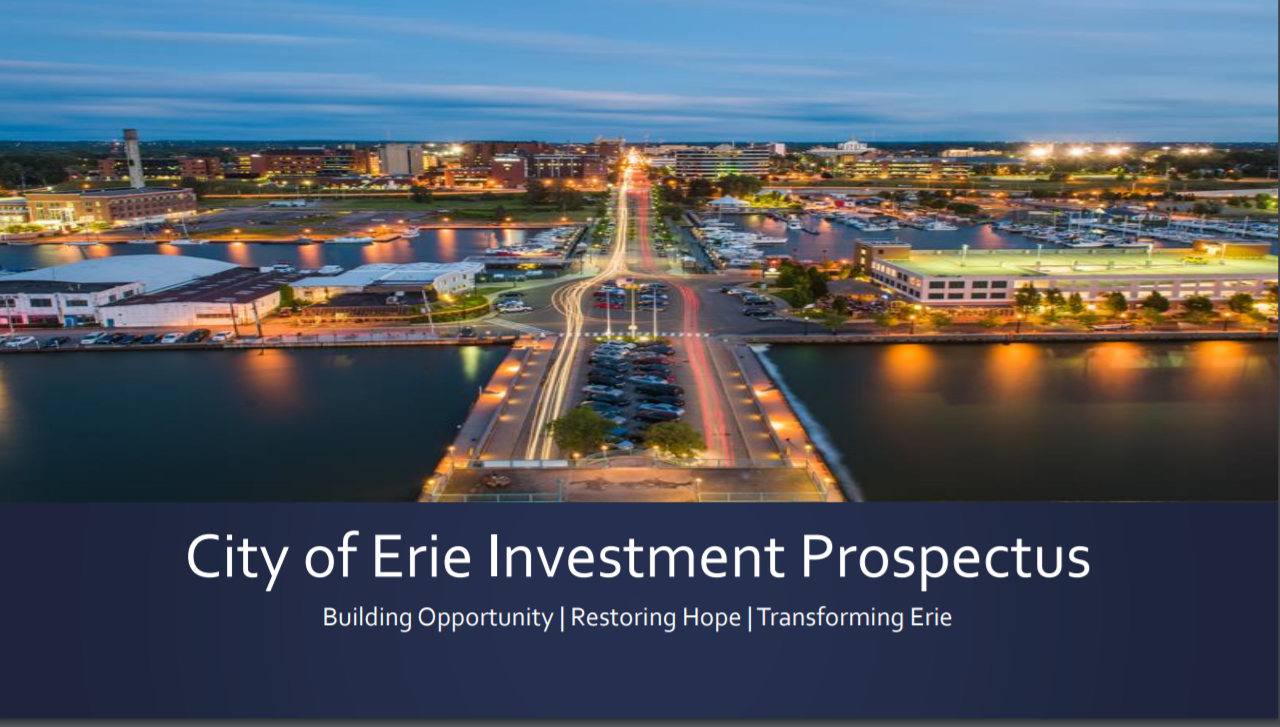 Nation’s First Opportunity Zone Investment Prospectus 

City of Erie, in partnership with EDDC, prepared and launched nation’s first municipal Opportunity Zone Investment Prospectus.

Inspired by the work of EIG, Bruce Katz, and Accelerator for America.
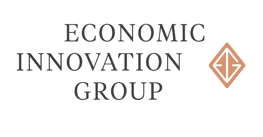 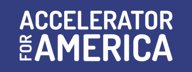 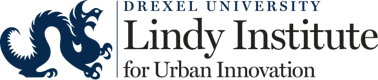 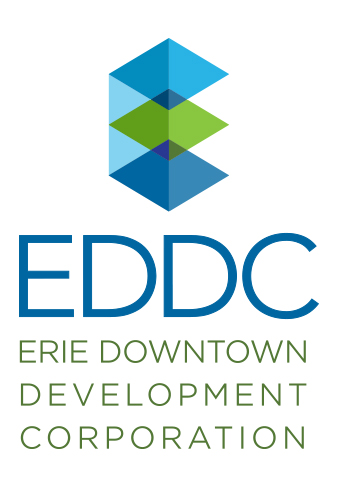 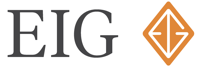 August 2019
A Proactive Community Response
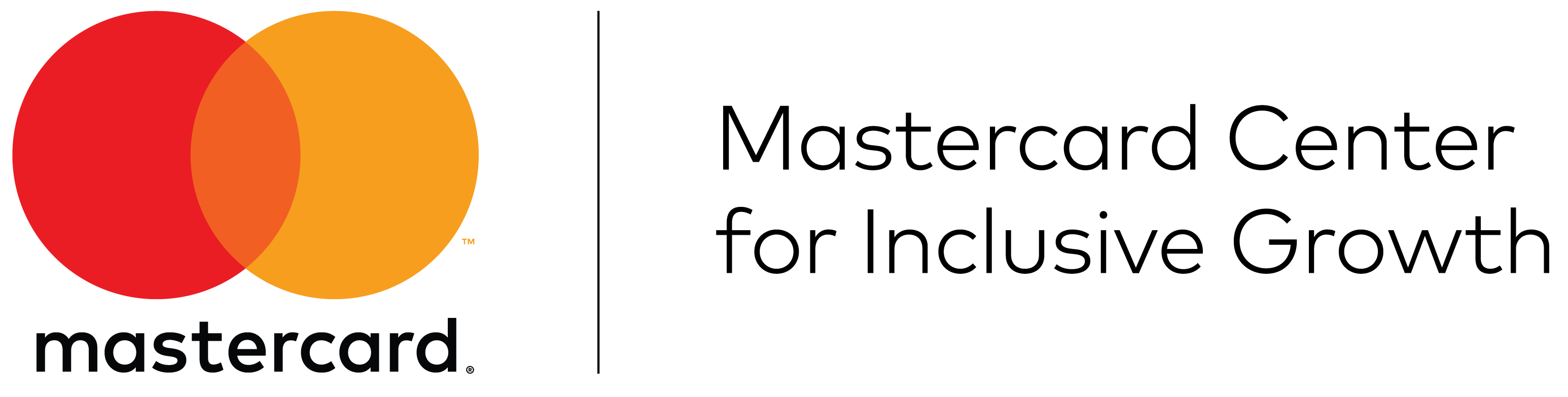 Partnership with Mastercard Center for Inclusive Growth

Recognized for its Opportunity Zone Investment Prospectus, the Mastercard Center for Inclusive Growth has partnered with the EDDC to track the impact of Opportunity Zone investments in Erie.  

The data analytic teams at Mastercard have the ability to measure and assess, not only the economic impact of investments, but also the societal impact of investment dollars on a community in real-time.
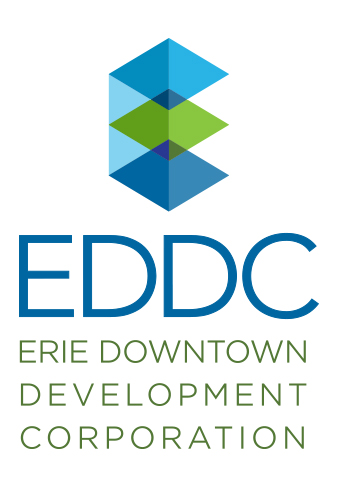 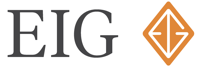 August 2019
A Proactive Community Response
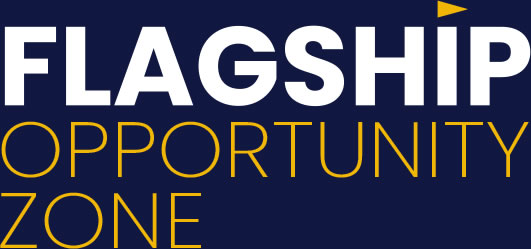 Flagship Opportunity Zone Development Company

Nation’s first organization dedicated solely to promoting a municipality’s Opportunity Zones.

Formed and funded by a diverse coalition of local organizations and elected officials.

Tasked with promotion, development, capital attraction, and coordinating deal flow within Erie’s eight  Opportunity Zones.  

Separate legal entity affiliated with the Erie Chamber and Regional Growth Partnership.

One full-time employee, funded completely by private capital.
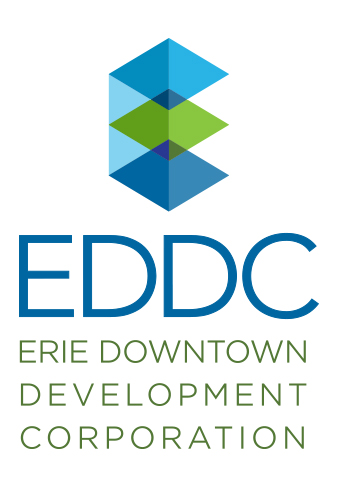 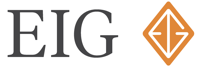 August 2019
A Proactive Community Response
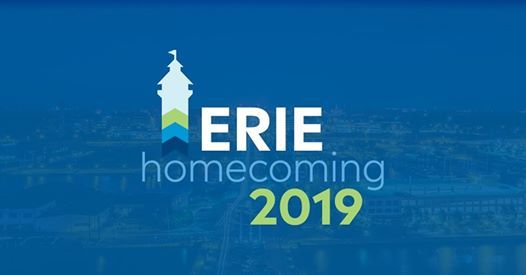 Erie Homecoming 2019

Investment conference hosted by Erie Chamber and Regional Growth Partnership.

Different Opportunity Zone investments featured, including mixed-use development projects and technology start-ups.

National speakers, including Secretary Ben Carson, WHORC Executive Director Scott Turner, Accelerator for America CEO Rick Jacobs, Bruce Katz, and EIG CEO John Lettieri.  

Opportunity Zone Fund Announcements:
Erie Insurance = $50 million Opportunity Zone Fund
Erie Innovation District & CapZone Impact Investments = $10 million Opportunity Zone Fund
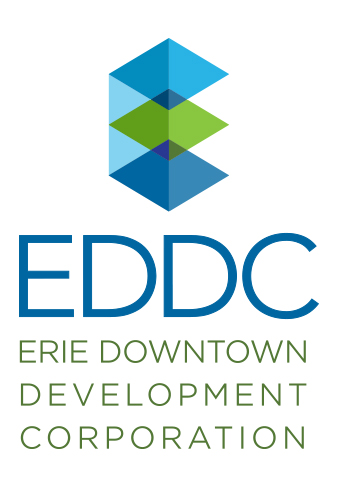 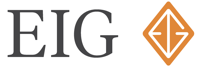 August 2019
A Public Private Partnership
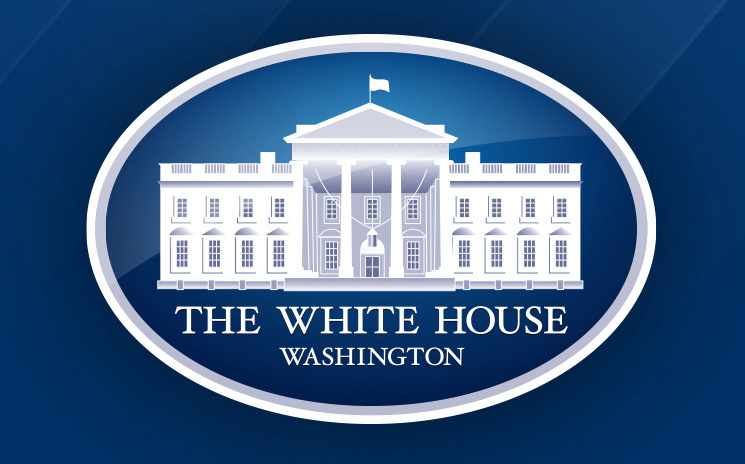 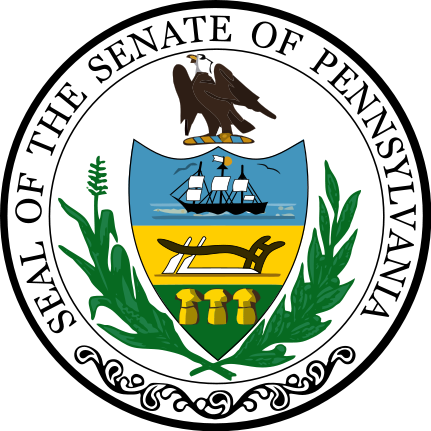 Layering Private Investments with Public Investments

Opportunity Zones embraced on a local, bi-partisan basis.

Engagement with White House Opportunity and Revitalization Council, including visit to Erie’s Opportunity Zones by Executive Director Scott Turner.

State Senator Dan Laughlin (R-Erie County) introduced legislation to make Pennsylvania conform with Federal Opportunity Zone legislation.  

City of Erie Investment Prospectus Version 2.0 focused on the potential federal grants that apply in Erie’s Opportunity Zones.
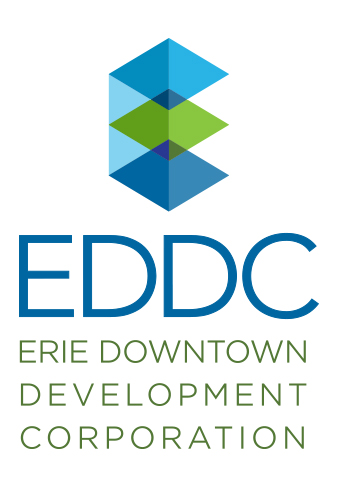 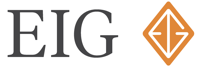 August 2019
Phase 1 Investment Vehicle: “Shocking the Market”
Erie Downtown Equity Fund (patient capital)
$27.5 million

Local Opportunity Zone Fund
$25 - $30 million

National Opportunity Zone Fund
$25 - $30 million

National Short Term Debt Financing
$50 - $60 million

Total
$127.5 - $147.5 million
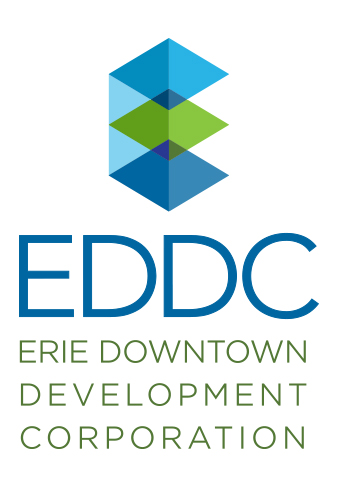 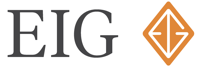 August 2019
EDDC Phase 1, Project 1
North Park Row Culinary Arts District
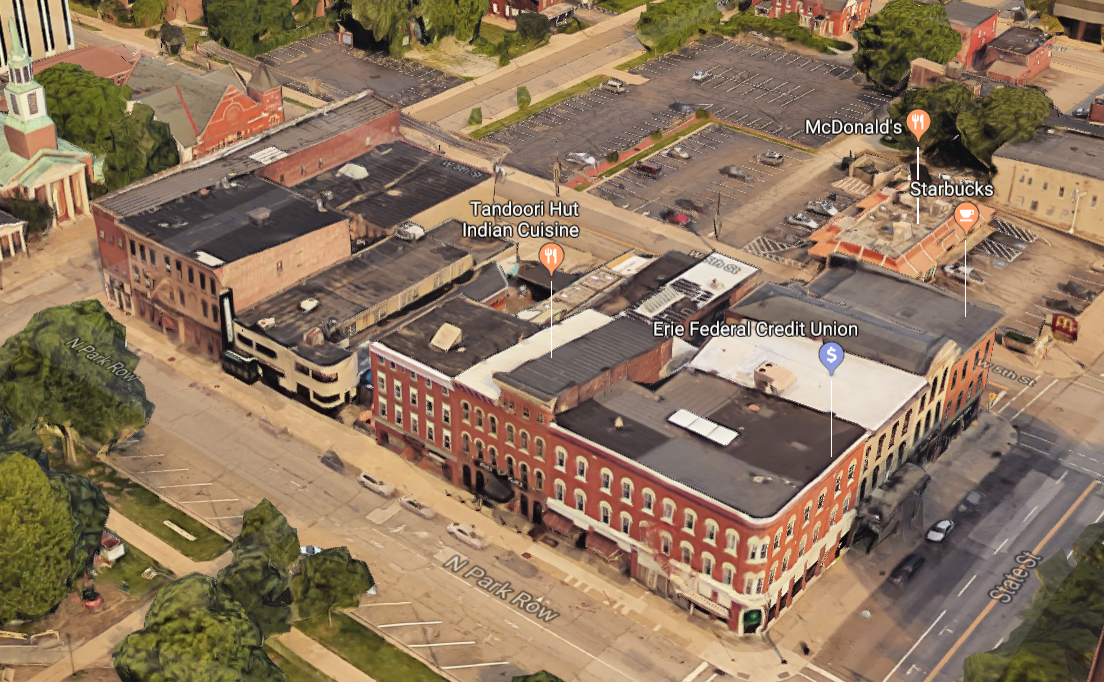 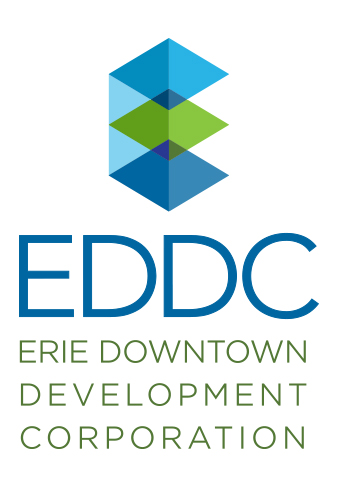 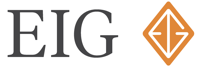 August 2019
EDDC Phase 1, Project 1
North Park Row Culinary Arts District
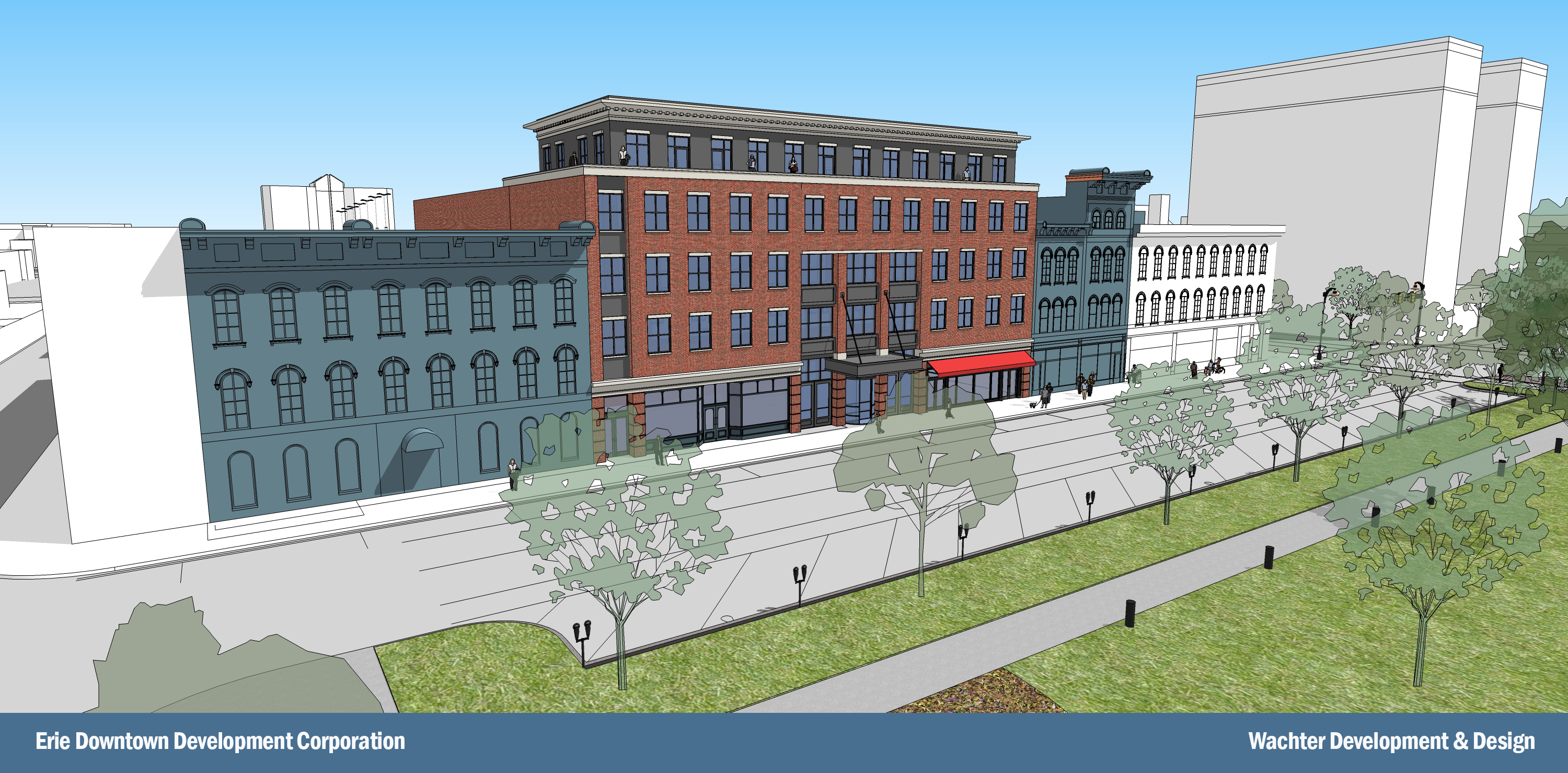 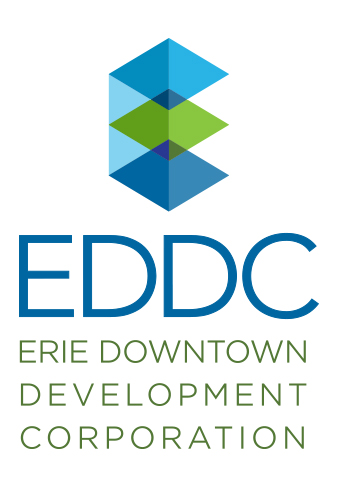 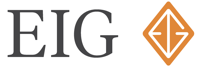 August 2019
EDDC Phase 1, Project 1
North Park Row Culinary Arts District
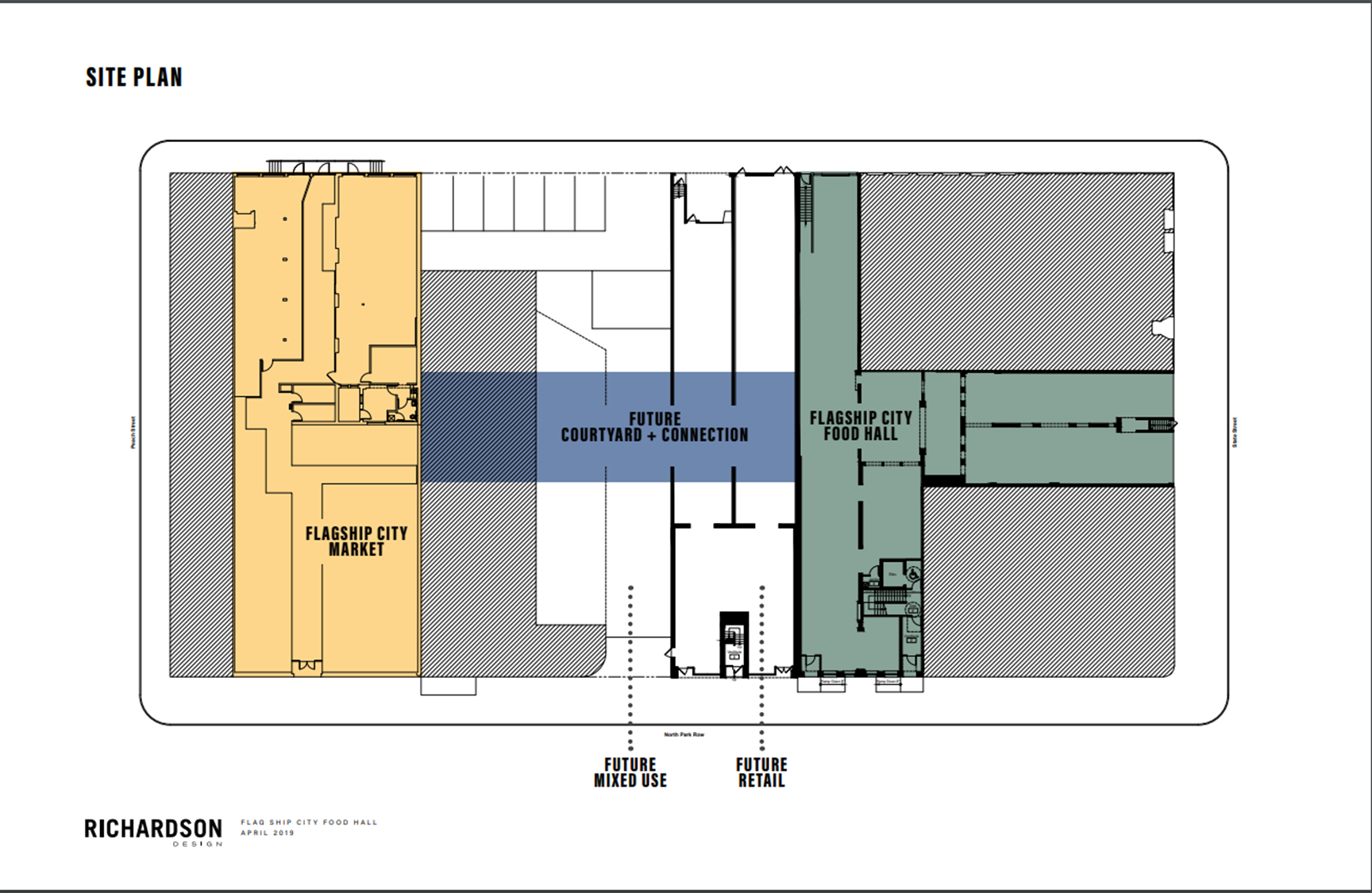 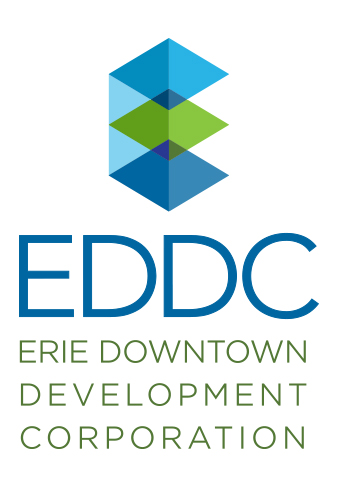 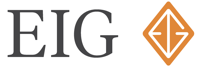 August 2019
North Park Row Culinary Arts District
Economic Impact
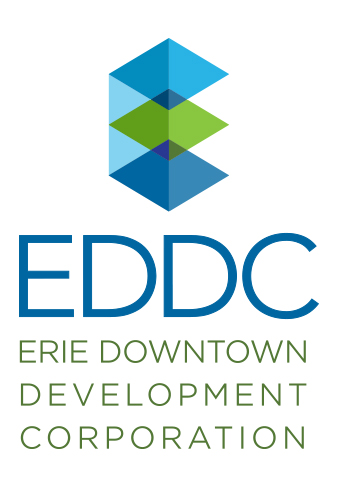 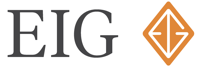 August 2019
North Park Row Culinary Arts District
Social Impact
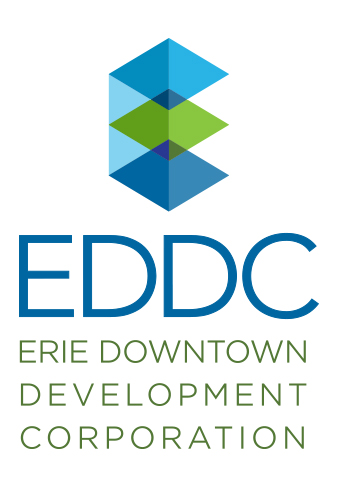 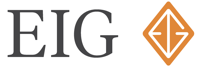 August 2019
Q & A
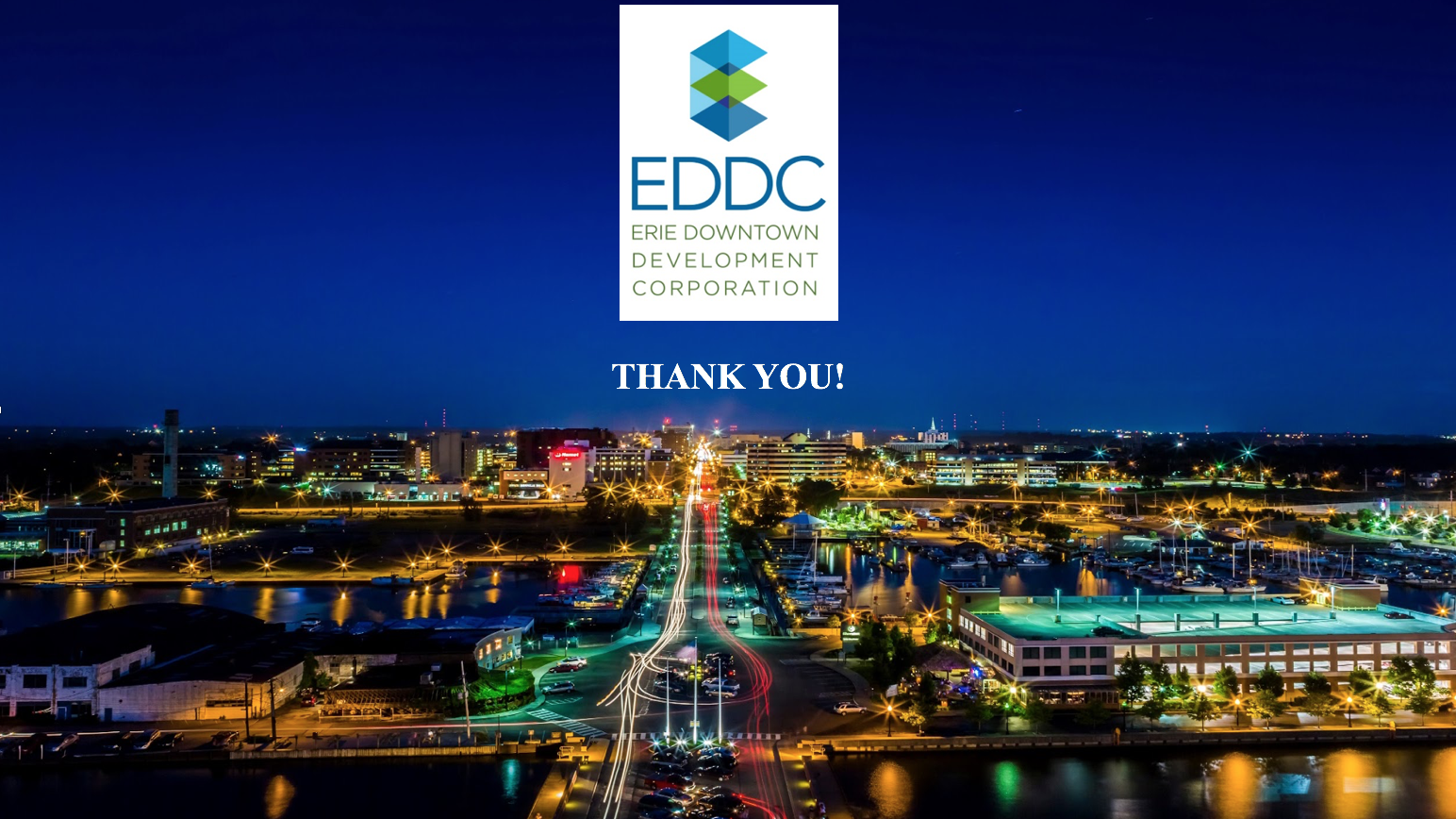 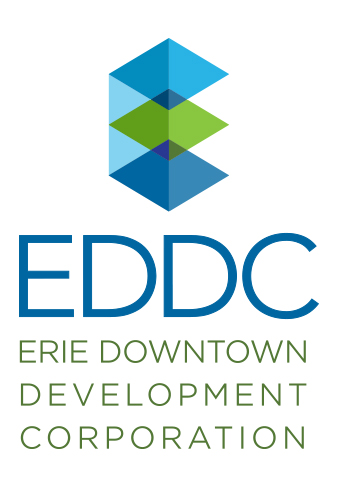 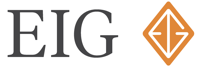 August 2019
Opportunity Zones Coalition
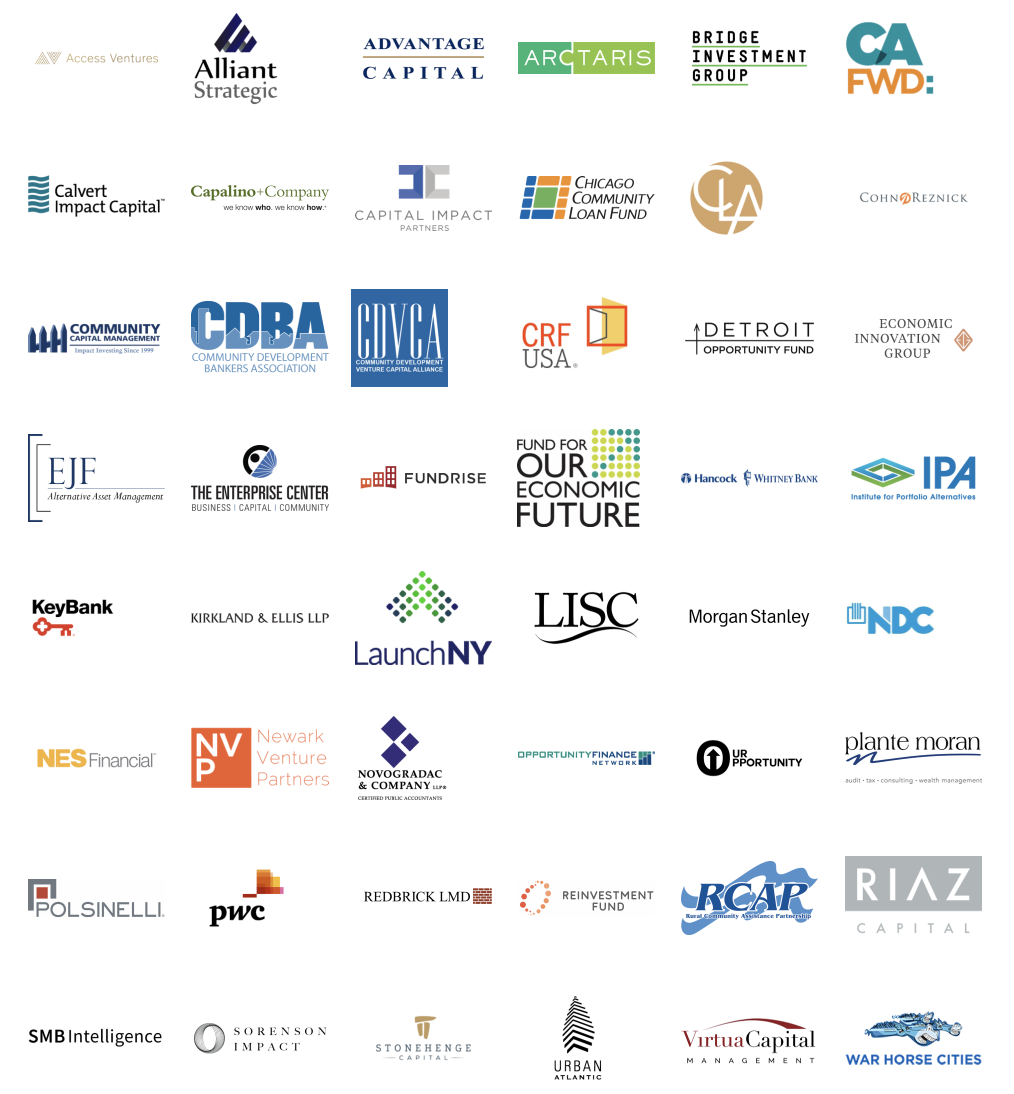 The Opportunity Zones Coalition is a group of organizations working together with a broad array of public and private stakeholders to ensure the timely and effective implementation of the policy. 

If you are interested in learning more about the Opportunity Zones Coalition, please contact info@eig.org.
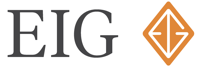 August 2019
[Speaker Notes: Rachel]